EĞİTİM BİLİŞİM AĞI (EBA)
TANITIM TOPLANTISI
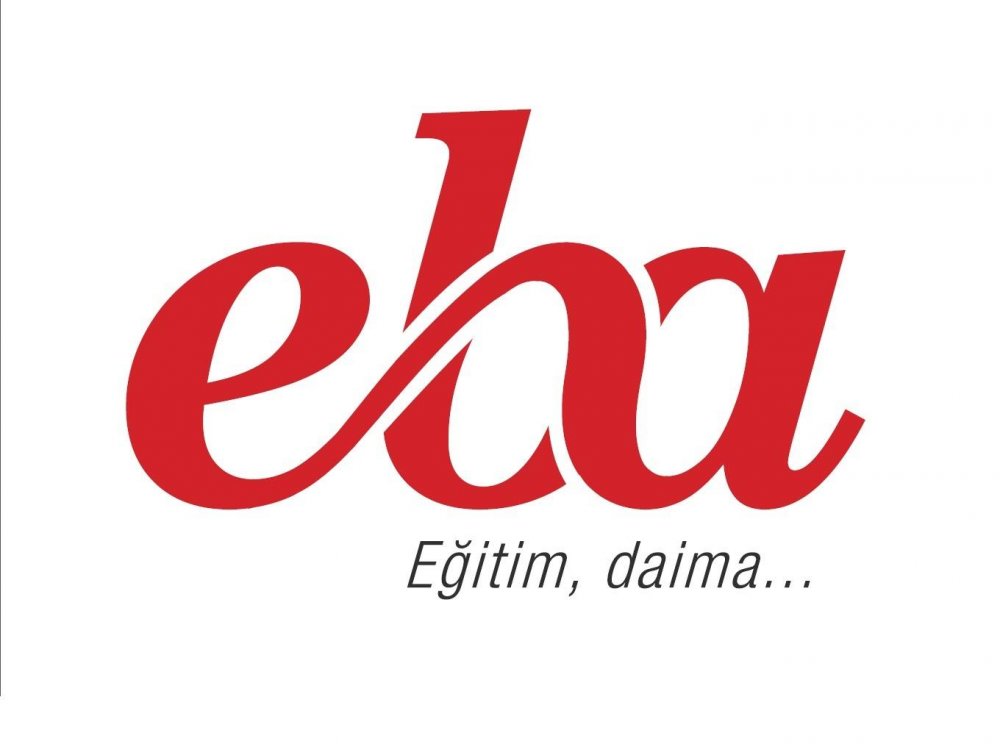 EĞİTİM BİLİŞİM AĞI (EBA)
Eğitimin geleceğe açılan kapısı olan Eğitim Bilişim Ağı (EBA), Yenilik ve Eğitim Teknolojileri Genel Müdürlüğü tarafından yürütülen çevrimiçi bir sosyal eğitim platformudur.
	EBA, 2012 ile 2015 arasında versiyon 1 olarak adlandırılan arayüzüyle hizmet vermiştir.
	2015’ten sonra ise yeni arayüzüyle yani versiyon 2 ile hizmet vermiştir.
	1 Aralık 2016 itibariyle EBA logo
değişikliği, EBA ders arayüz değişikliği
ve EBA cep uygulaması çıkmıştır.
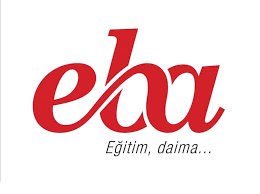 EĞİTİM BİLİŞİM AĞI (EBA)’NIN AMACI
Bu platformun amacı; okulda, evde, kısacası ihtiyaç duyulan her yerde bilgi teknolojileri araçlarını kullanarak etkili materyal kullanımını destekleyip teknolojinin eğitime entegrasyonunu sağlamaktır. 	

	EBA,  sınıf seviyelerine uygun, güvenilir ve doğru e-içerikler sunmak için oluşturulup geliştirilmeye devam etmektedir.
NEDEN EĞİTİM BİLİŞİM AĞI (EBA)
Farklı, zengin ve eğitici içerik­ler sunmak,
Bilişim kültürünü yaygınlaştı­rarak eğitimde kullanılmasını sağlamak,
İçerikle ilgili ihtiyaçlarınıza ce­vap vermek,
Sosyal ağ yapısıyla bilgi alış­verişinde bulunmak,
Zengin ve gittikçe büyüyen ar­şiviyle derslere katkı sağla­mak,
Farklı öğrenme stillerine (sözel, görsel, sayısal, sosyal, bireysel, işitsel öğrenme) sa­hip öğrencileri de kapsamak,
Bütün öğretmenleri ortak bir paydada buluşturarak eğitime el birliğiyle yön vermelerini sağlamaktır.
EBA’YA GİRİŞ
EBA ana sayfasındaki giriş’e tıklayarak aşağıdaki ekrana ulaşılır, bu ekrandan ‘E-Okul Bilgileri ile Giriş’ seçilerek sisteme giriş yapabilirsiniz.
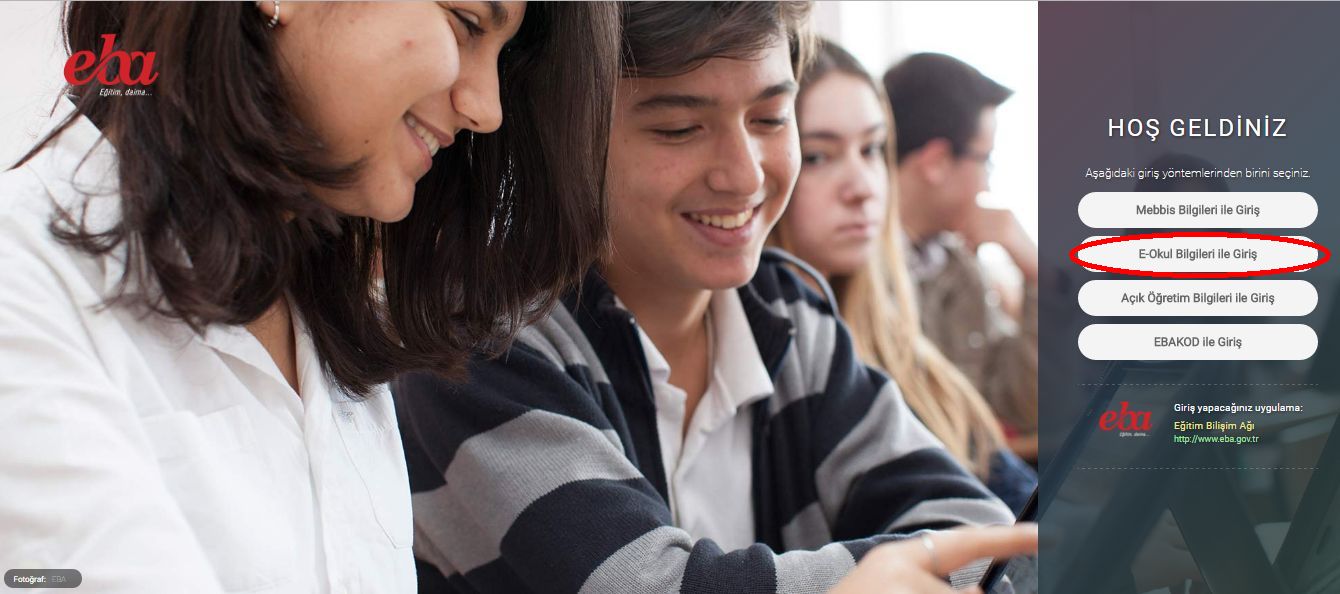 EBA VERSİYONLARI
Eğitim Bilişim Ağı (EBA) Versiyon 1 (2012 – 2015)
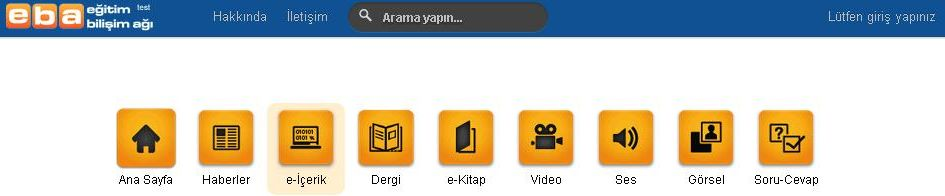 Eğitim Bilişim Ağı (EBA) Versiyon 2 (2015 - 2016)
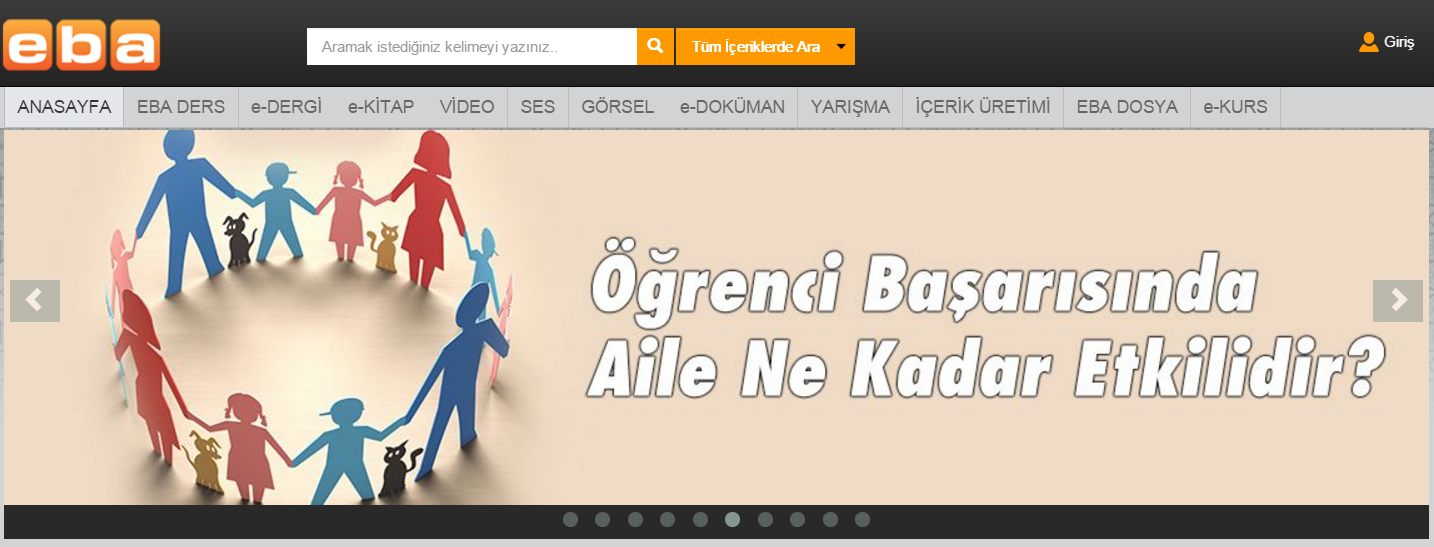 EBA VERSİYONLARI
Eğitim Bilişim Ağı (EBA) Versiyon 3 (2016 – ….)
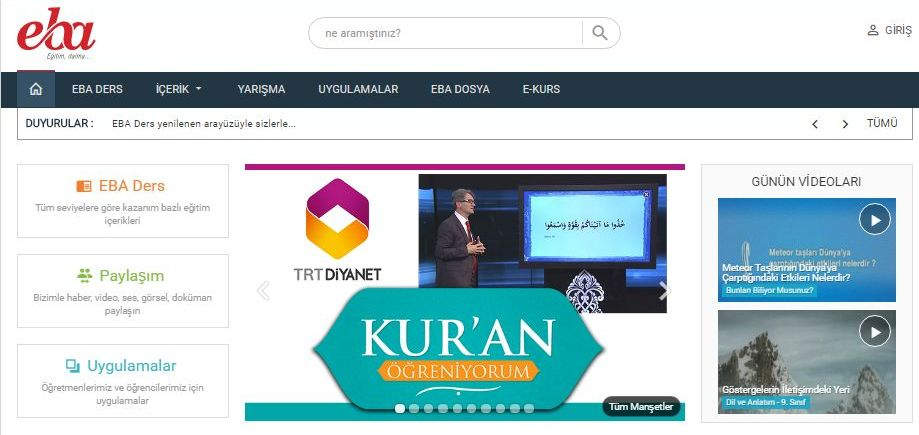 YENİ EBA
Yeni EBA üç modül üzerine inşa edilmiştir.
	1. EBA Ders
	2. Paylaşım
	3. Uygulamalar
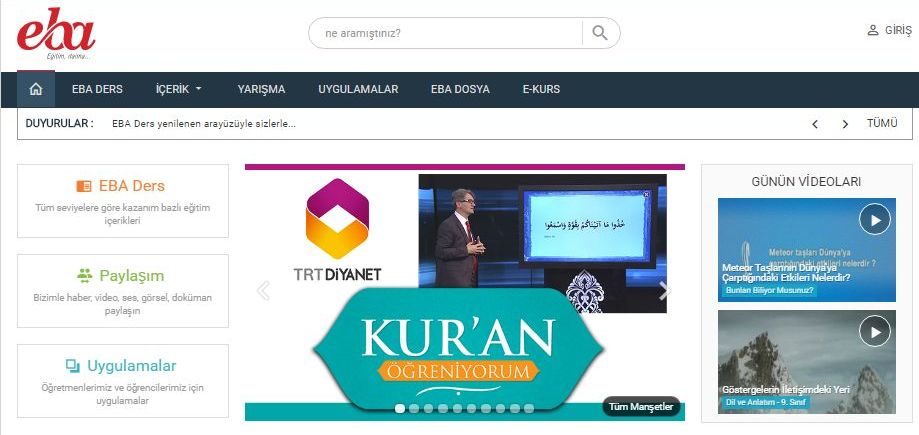 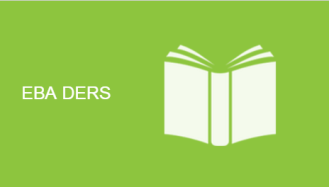 1. EBA DERS
EBA Ders ile öğrencilerimiz, mevcut öğretim programlarının içeriklerine kolaylıkla erişilebilecek, konu anlatımları, sınavlar, çalışmalarım, kitaplarım v.b işlemleri dijital olarak görebileceklerdir.
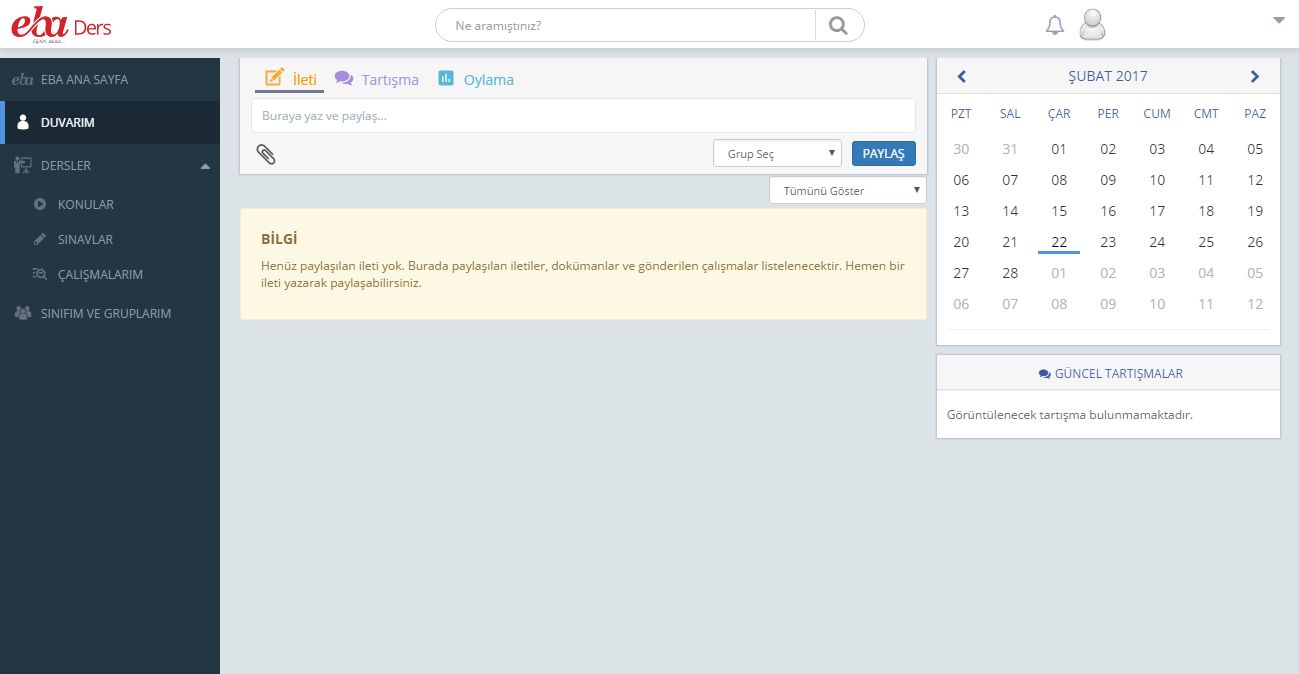 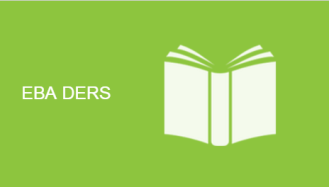 1. EBA DERS - Menüler
EBA Ders sayfasında sol menüde;
Duvarım
Dersler (Konular, Sınavlar, Çalışmalarım)
Sınıfım ve Gruplarım yer alır.
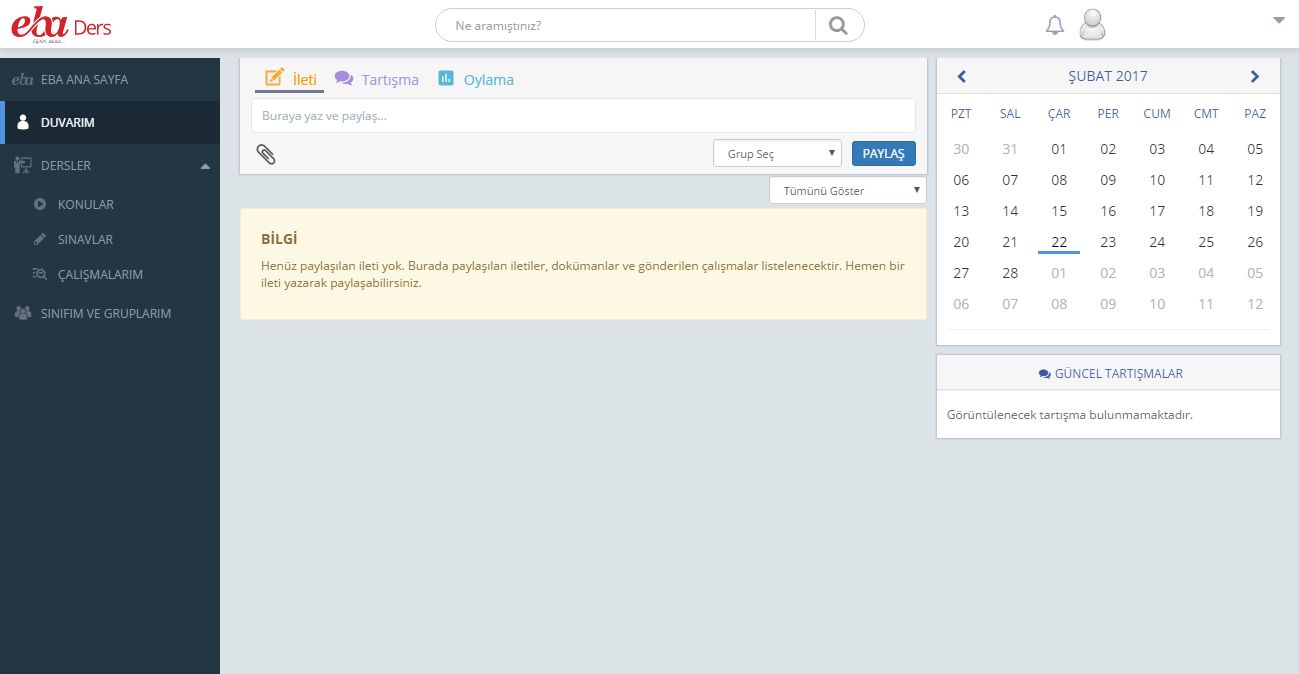 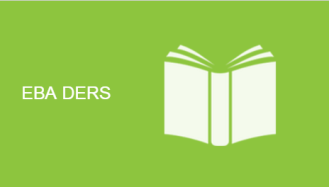 1. EBA DERS - Duvarım
Arkadaşlarınız ve öğretmenlerinizle fikir, tartışma ve oylama paylaşabilmenize ve bu paylaşımlar üzerinde yorumlar yapabilmenize imkan sağlar. Sağ taraftaki takvim ile de güncel etkinlikleri takip edebilirsiniz.
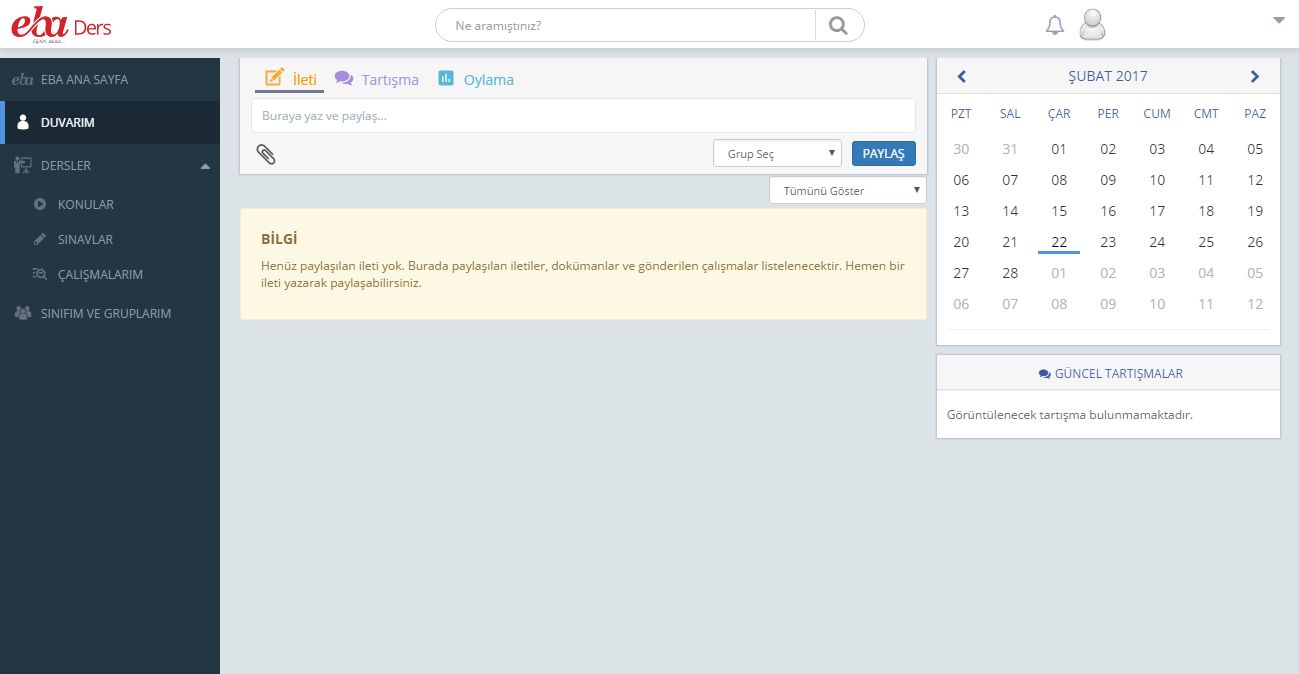 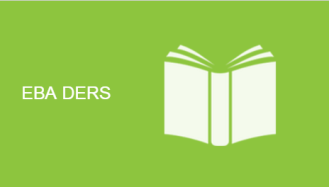 1. EBA DERS - Dersler
Çalışma yapılmak istenen derse ait sınıf ve ders bilgisi buradan seçilir.
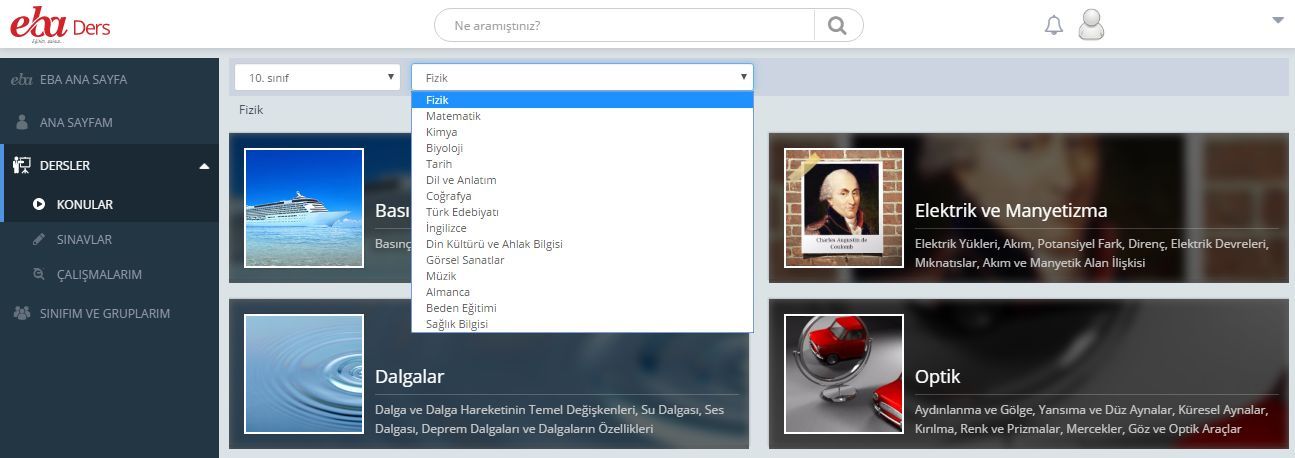 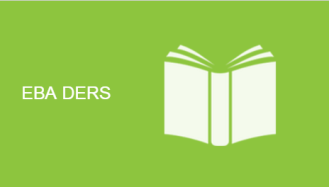 1. EBA DERS - Konular
Sınıf ve ders seçiminin ardından o derse ait konulara ulaşılır. Çalışılacak konu seçimi buradan yapılır.
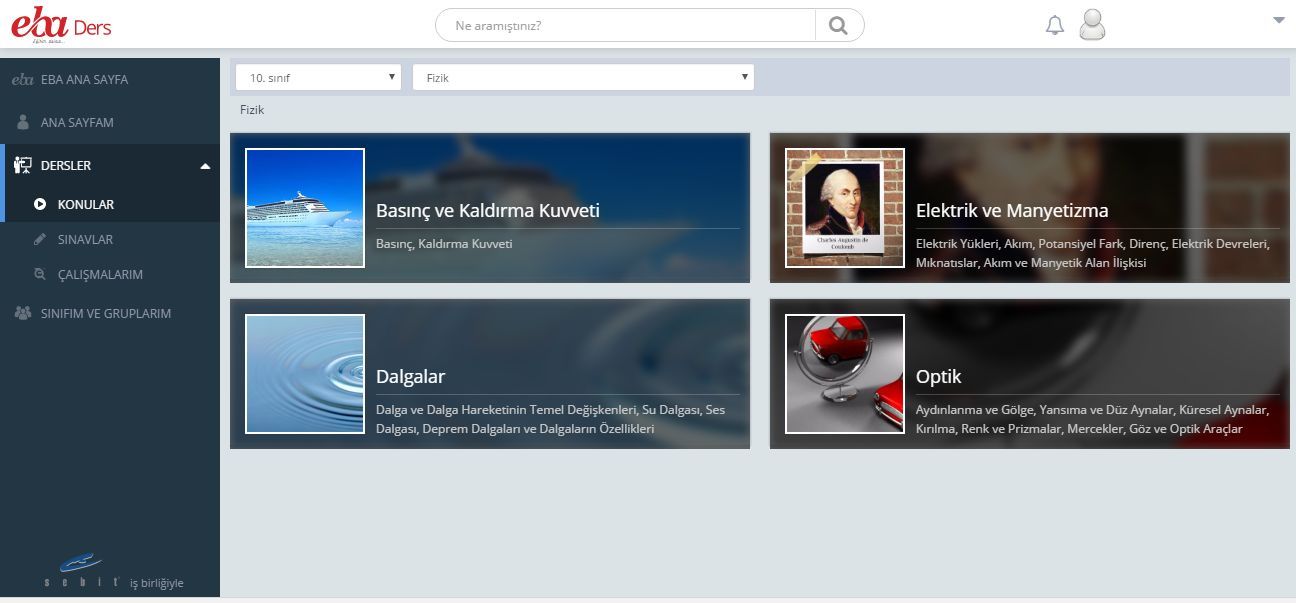 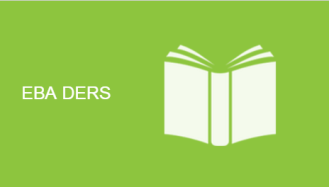 1. EBA DERS-Konular
Konu seçiminin ardından o konuya ait içeriklere ulaşılır. Buradan çalışılmak istenen alt konular seçilir.
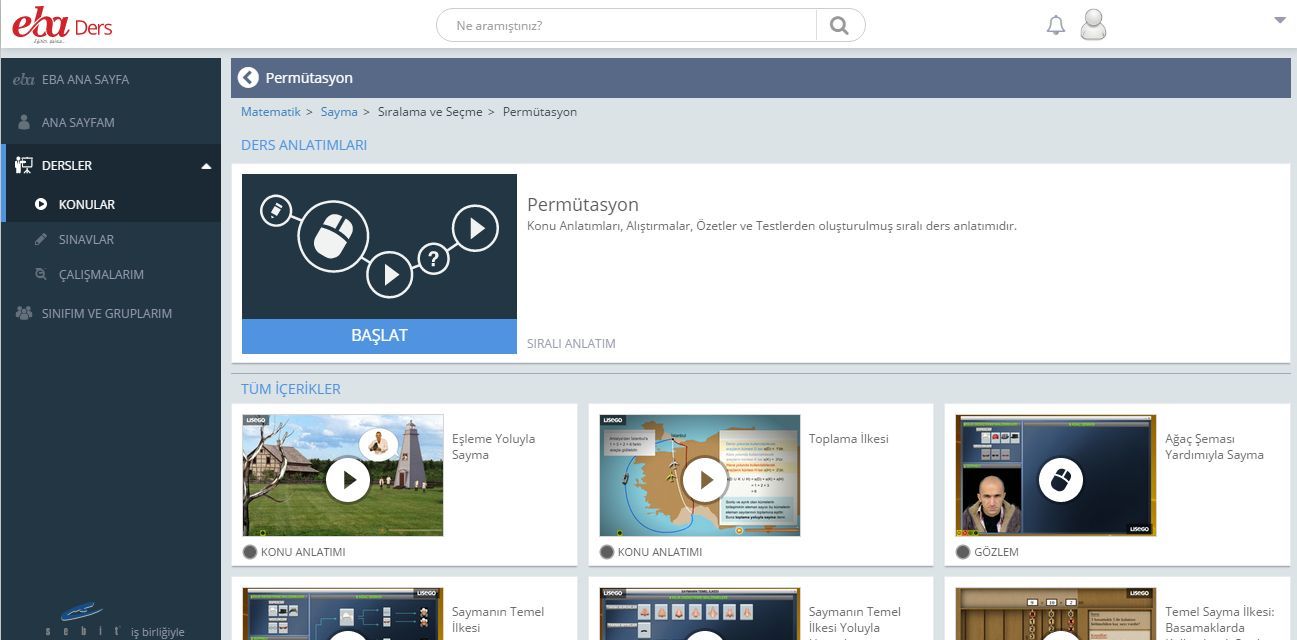 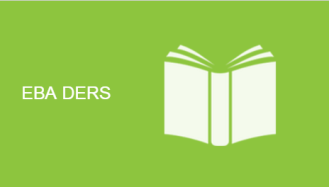 1. EBA DERS-Sınavlar
EBA ile her yerde konu tarama testleri yapabilirsiniz.
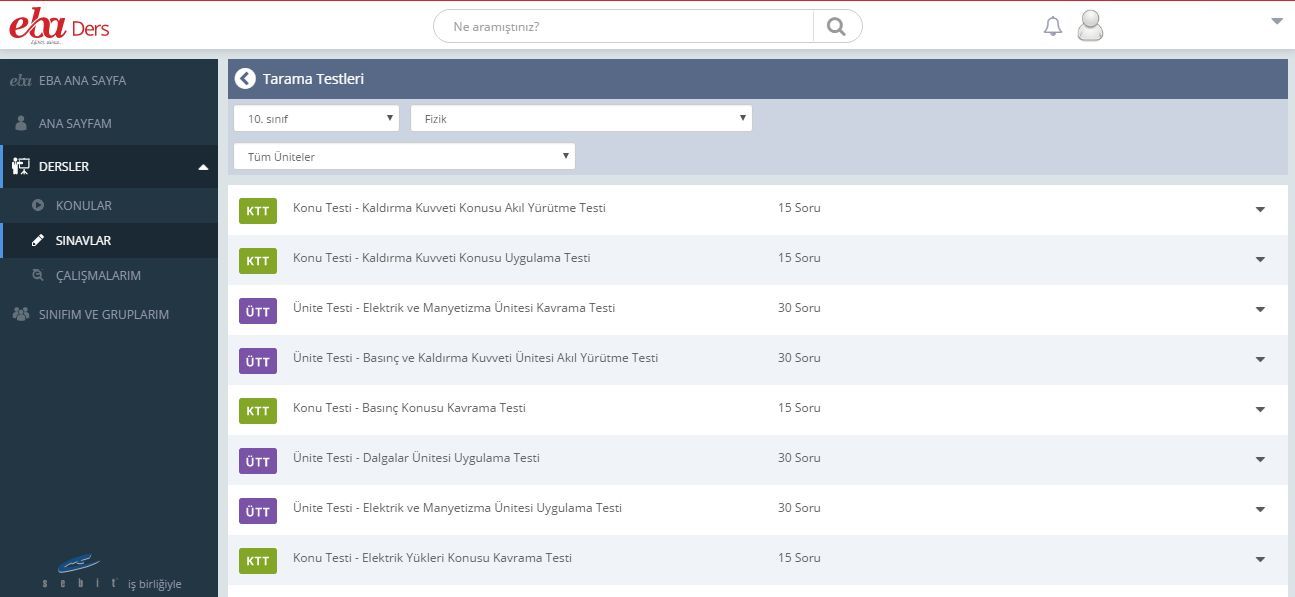 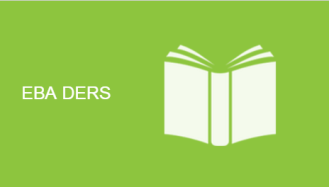 1. EBA DERS - Çalışmalarım
Size gönderilen tüm çalışmalar çalışmalarım sayfasında listelenir. Örneğin öğretmenlerinizin verdiği çalışmaları buradan takip edebilirsiniz.
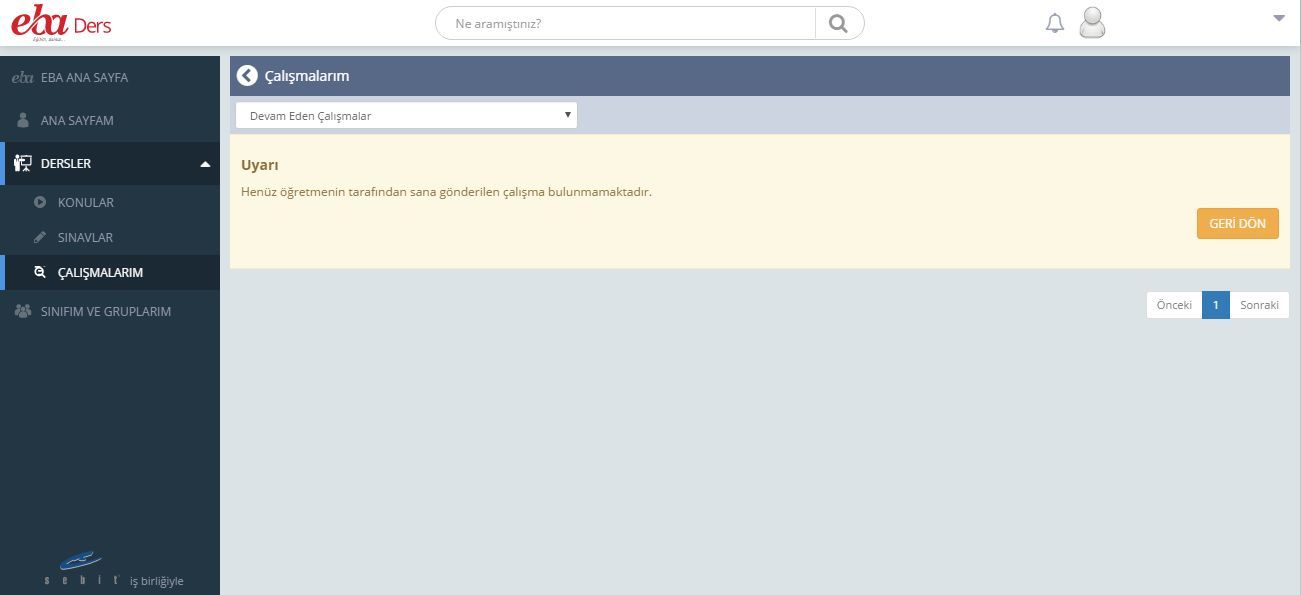 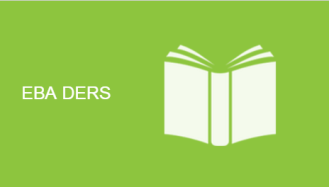 1. EBA DERS – Sınıfım ve Gruplarım
Tüm paylaşımlarınızı sınıfınız ve üye olduğunuz farklı gruplar içerinde yapabilirsiniz.
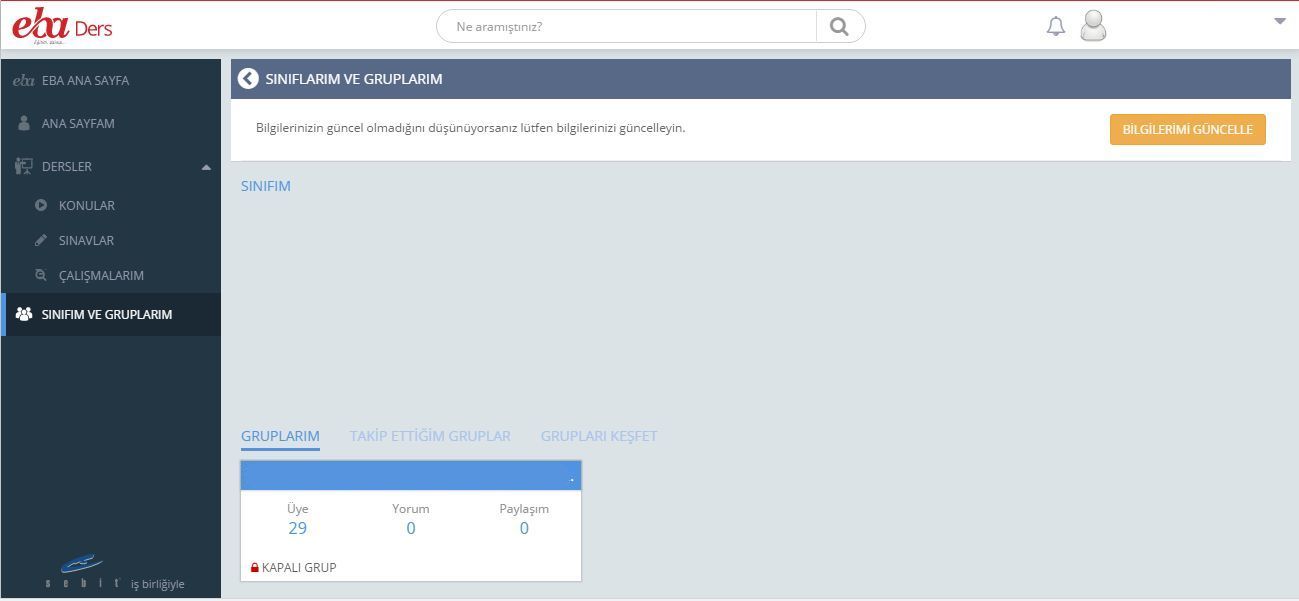 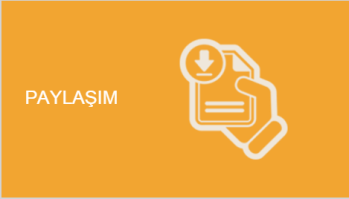 2. EBA PAYLAŞIM
Haber, video, ses, görsel, doküman, e-kitap ve dergi paylaşabileceğiniz ortamdır.
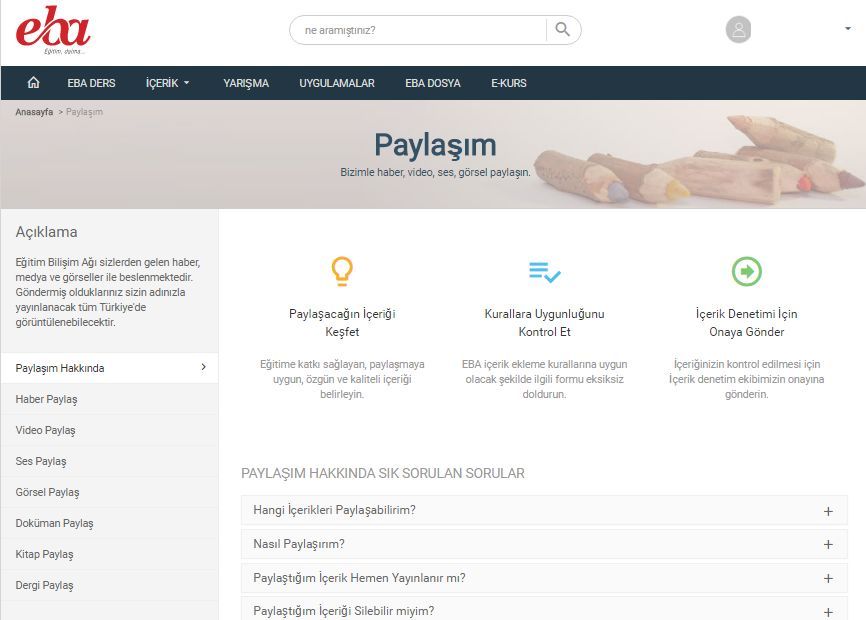 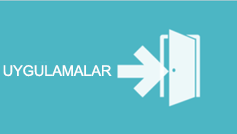 3. EBA UYGULAMALAR
Kamu, üniversite ve özel sektöre ait içerik portallerinin yer aldığı ortamdır.
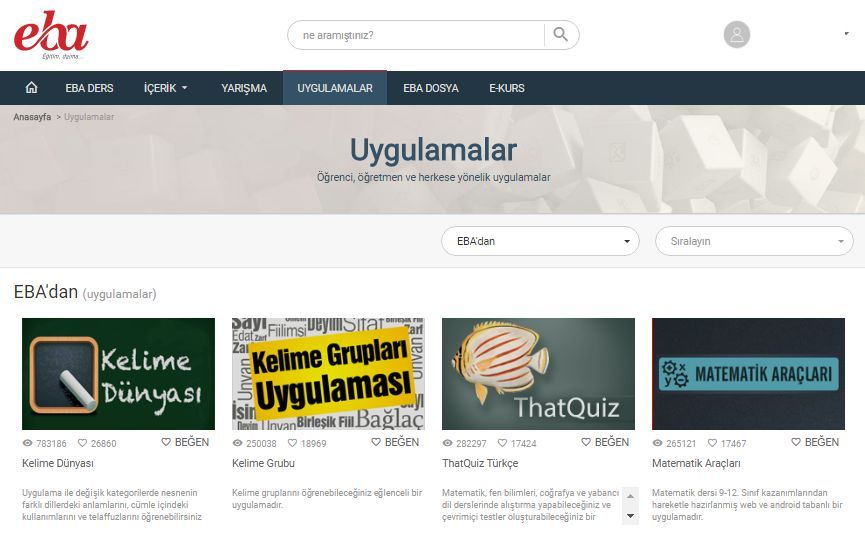 İçerik geliştirme firmalarınca hazırlanan hemen hemen bütün firmaların kaynaklarına ücretsiz erişim sağlanarak zengin ve farklı e-içeriklerin kullanılabileceği ortamdır.
EBA BİLEŞENLERİ
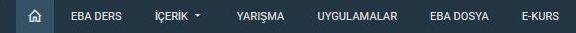 Yenilenen EBA ile tüm öğretmen ve öğrencilerimizin her an erişebileceği içerik havuzu oluşturulmuştur. 
EBA alt alanlarında :
EBA DERS	  YARIŞMA
İÇERİK		  UYGULAMALAR 
      - Haber		  EBA DOSYA
      - Video		  E-KURS
      - Görsel
      - Ses
      - Kitap
      - Dergi
      - Doküman
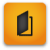 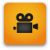 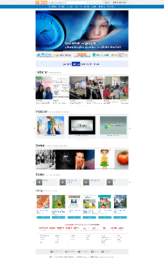 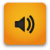 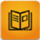 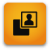 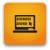 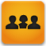 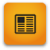 Arama
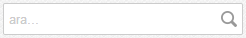 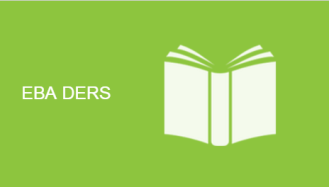 EBA DERS
EBA Ders ile öğrencilerimiz, mevcut öğretim programlarının içeriklerine kolaylıkla erişilebilecek, konu anlatımları, sınavlar, çalışmalarım, kitaplarım v.b işlemleri dijital olarak görebileceklerdir.
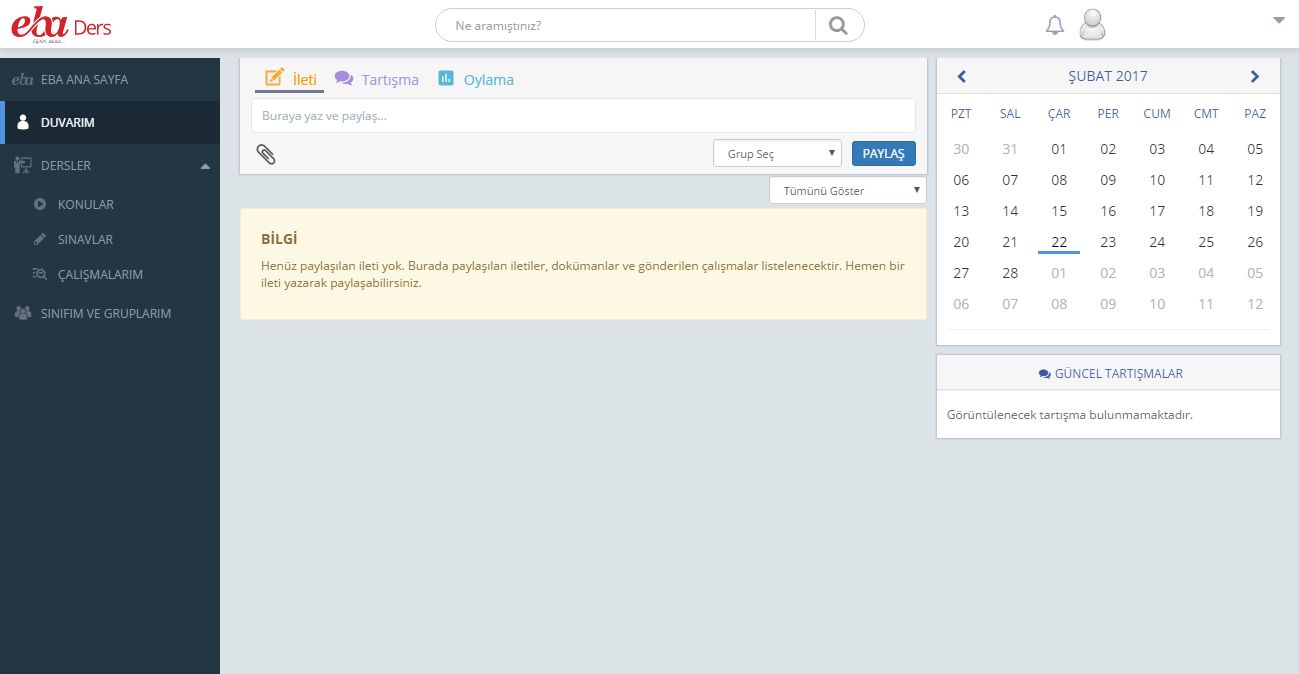 EBA HABER
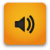 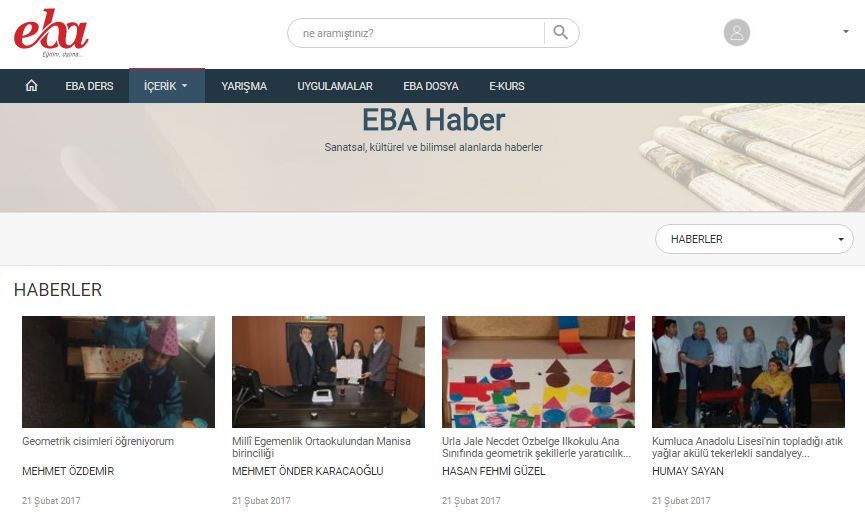 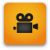 EBA VİDEO
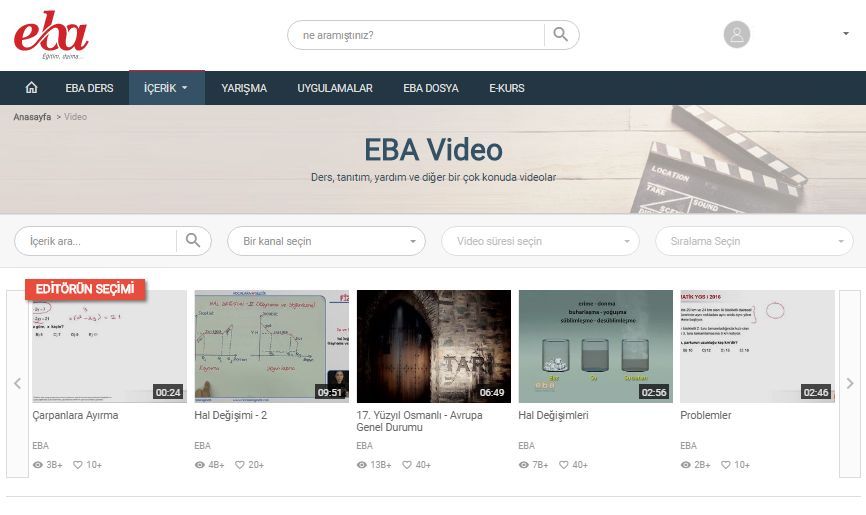 EBA’nın video modülü eğitsel amaçlı videoları tek adreste bulabilmeniz için tasarlandı.
Ders destek, kişisel gelişim, belgesel, çizgi film, rehberlik, meslekî eğitim gibi alanlarda bireysel ve toplu öğrenmeyi destekleyen video programlarının yer aldığı bu modülde kimya dersinden matematik dersine, dil ve anlatım dersinden İlköğretim Hayat Bilgisi’ne kadar geniş bir yelpazede derslerinizde kullanabileceğiniz videoları bulabilirsiniz.
EBA GÖRSEL
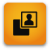 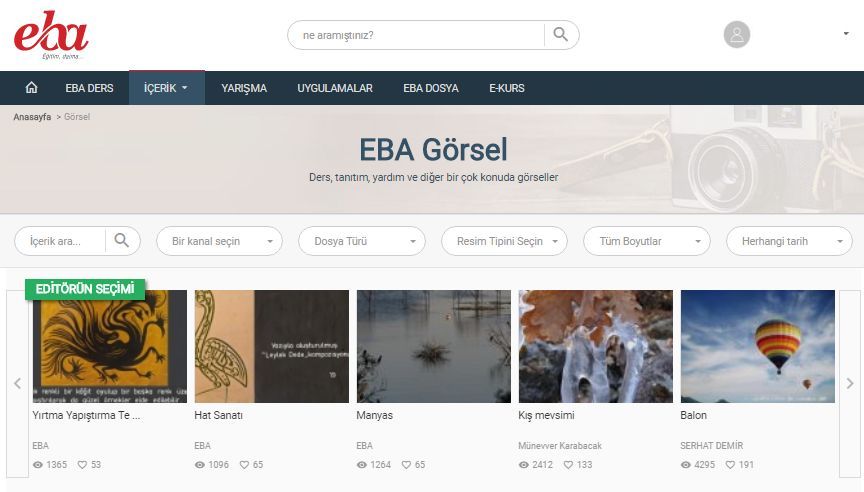 Eğitimi daha görsel hale getirmek için öğretmen, öğrenci ve velilerin kullanımına açılan bir modüldür.
Yenilik ve Eğitim Teknolojileri Genel Müdürlüğü arşivinden seçilen fotoğraflar derslerinizdeki görsel malzemeyi zenginleştirmek için artık EBA görsel modülünde. Zaman içerisinde öğretmenlerimizin de katılımıyla eğitimin görsel tarihine dönüşmesi planlanan bu modülde sizler için hazırlanan harita, grafik, animasyon ve simülasyonlar da yer alacak.
EBA SES
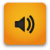 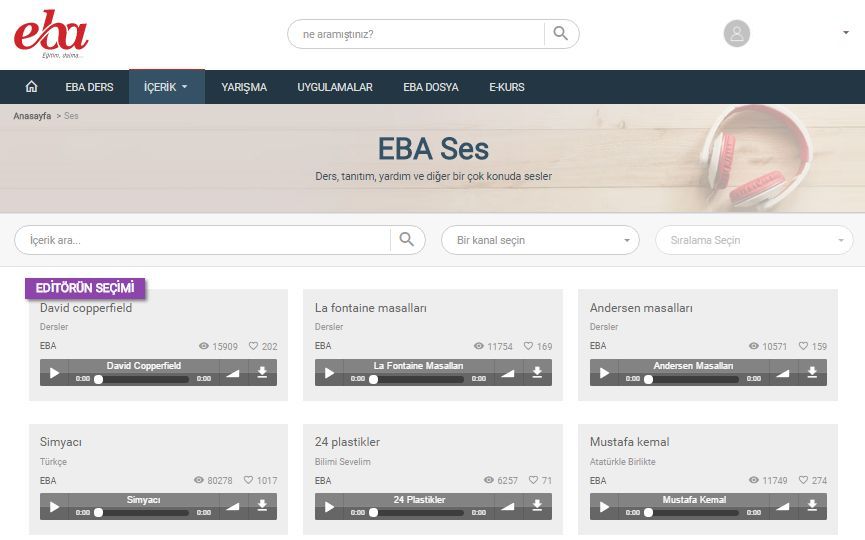 EBA KİTAP
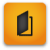 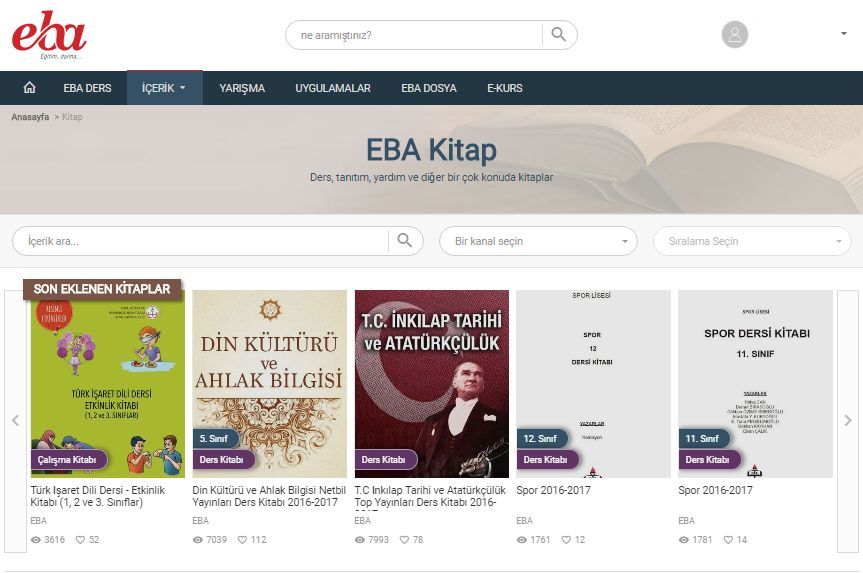 EBA DERGİ
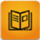 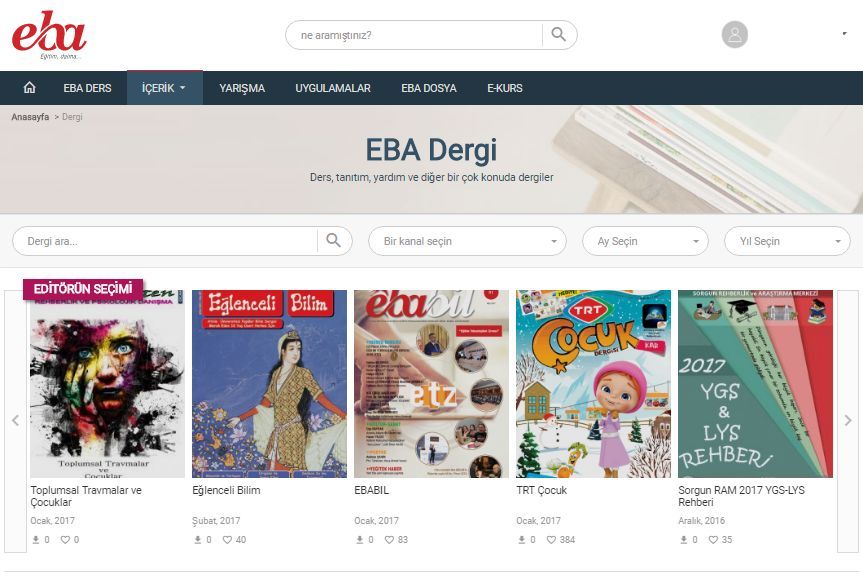 EBA DOKÜMAN
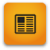 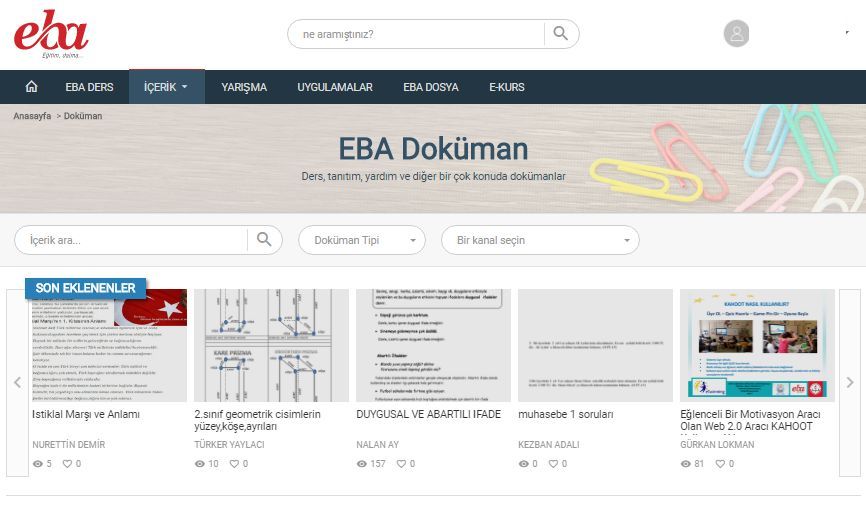 EBA YARIŞMA
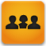 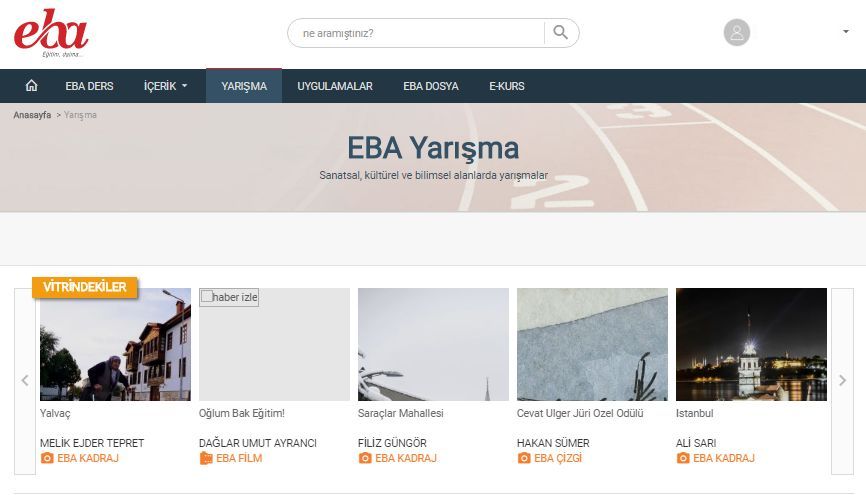 EBA UYGULAMALAR
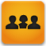 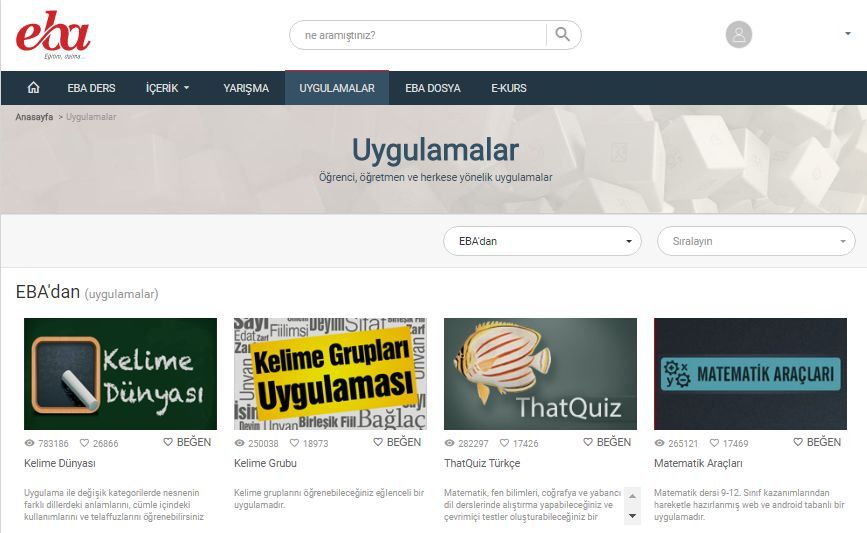 EBA DOSYA
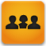 EBA dosya ile öğretmenleriniz ve arkadaşlarınızla kolayca dosya paylaşabilir ve güvenli bir ortamda dosyalarınızı depolayabilirsiniz. Öğrencilerimizin kullanması için 1 GB’lık kotası bulunmaktadır.
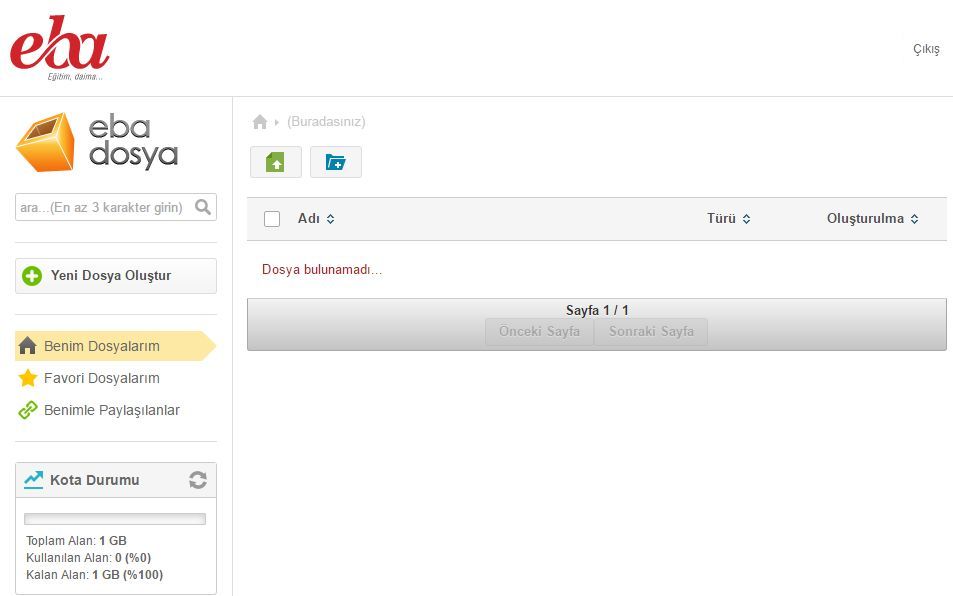 E-KURS
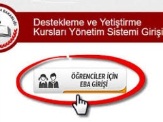 Destekleme ve yetiştirme kursları ile ilgili iş ve işlemlerinizi buradan yapabilirsiniz.
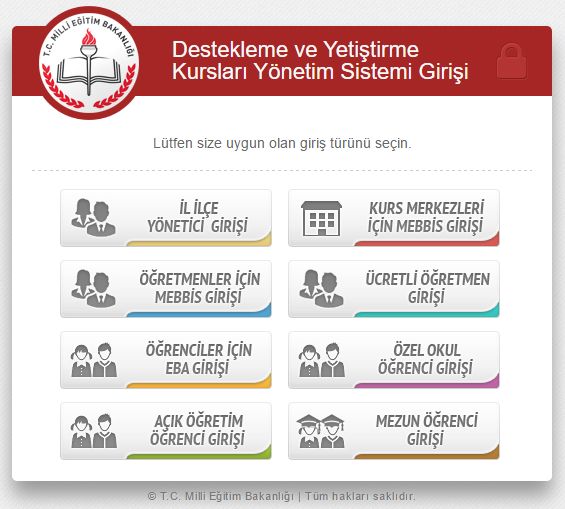 EBA ALT MENÜ
EBA alt menüde verilen kısayollar sayesinde aşağıdaki linklere hızlı erişim sağlanmaktadır.
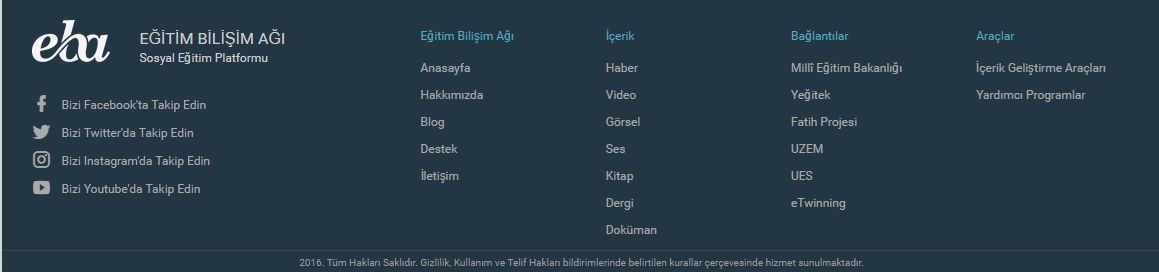 İÇERİK GELİŞTİRME ARAÇLARI
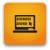 Artık e-içerik geliştirme çok kolay. Öğretmen  ve öğrencilerimiz kendi ihtiyaçları doğrultusundaki içerikleri kendi bakış açıları ile geliştirebilecek ve değiştirebilecekler.
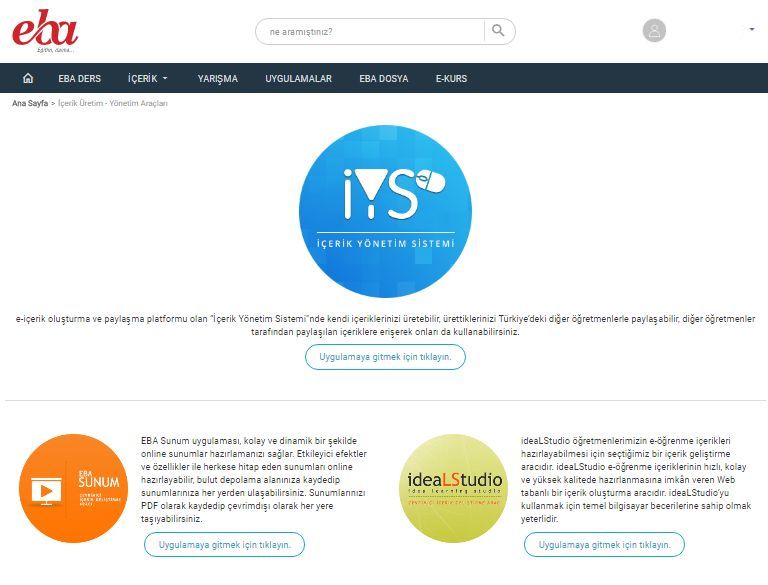 EBA Sunum uygulaması

EBA ideaLStudio

EBA Etudyo

EBA Xerte
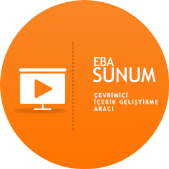 EBA SUNUM UYGULAMASI
EBA Sunum uygulaması, kolay ve dinamik bir şekilde online sunumlar hazırlamanızı sağlar. Etkileyici efektler ve özellikler ile herkese hitap eden sunumları online hazırlayabilir, bulut depolama alanınıza kaydedip sunumlarınıza her yerden ulaşabilirsiniz. Sunumlarınızı PDF olarak kaydedip çevrimdışı olarak her yere taşıyabilirsiniz.
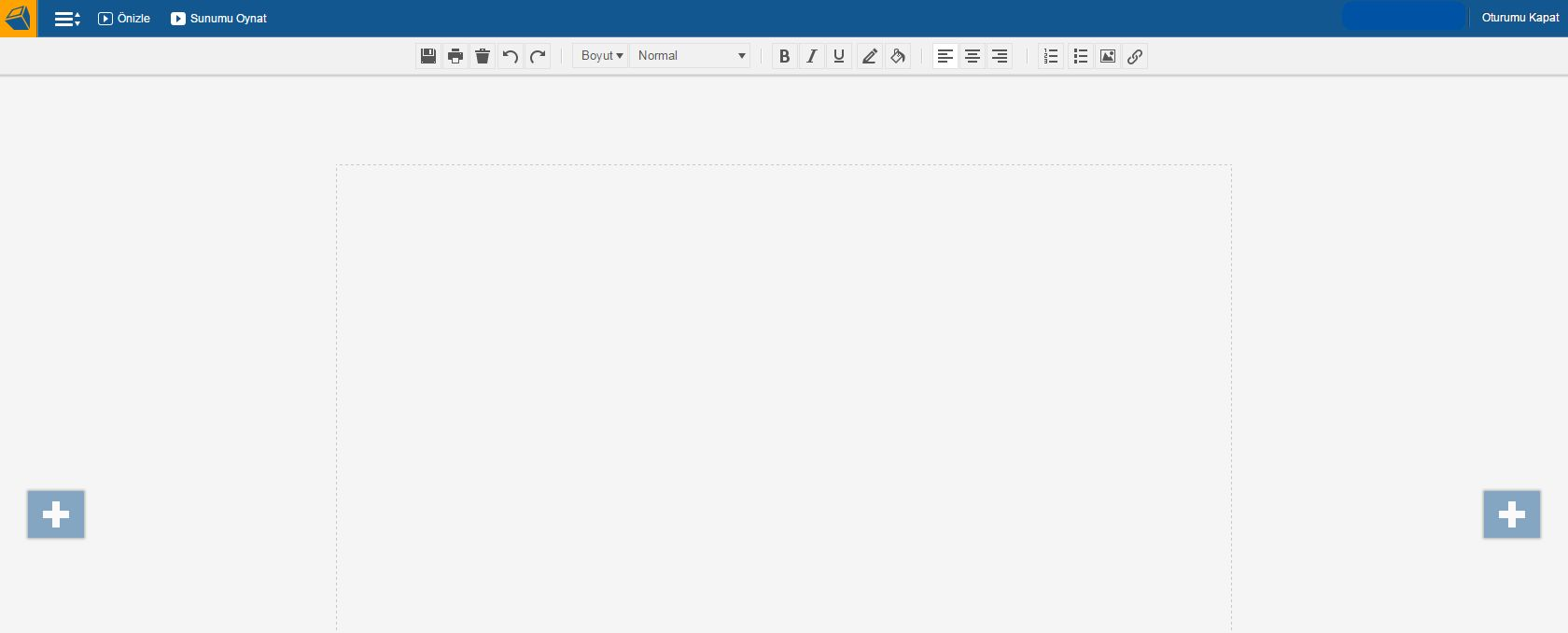 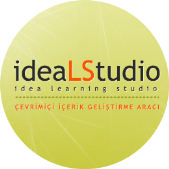 EBA IDEALSTUDIO
ideaLStudio öğretmenlerimizin e-öğrenme içerikleri hazırlayabilmesi için seçtiğimiz bir içerik geliştirme aracıdır. ideaLStudio e-öğrenme içeriklerinin hızlı, kolay ve yüksek kalitede hazırlanmasına imkân veren Web tabanlı bir içerik oluşturma aracıdır. ideaLStudio’yu kullanmak için temel bilgisayar becerilerine sahip olmak yeterlidir.
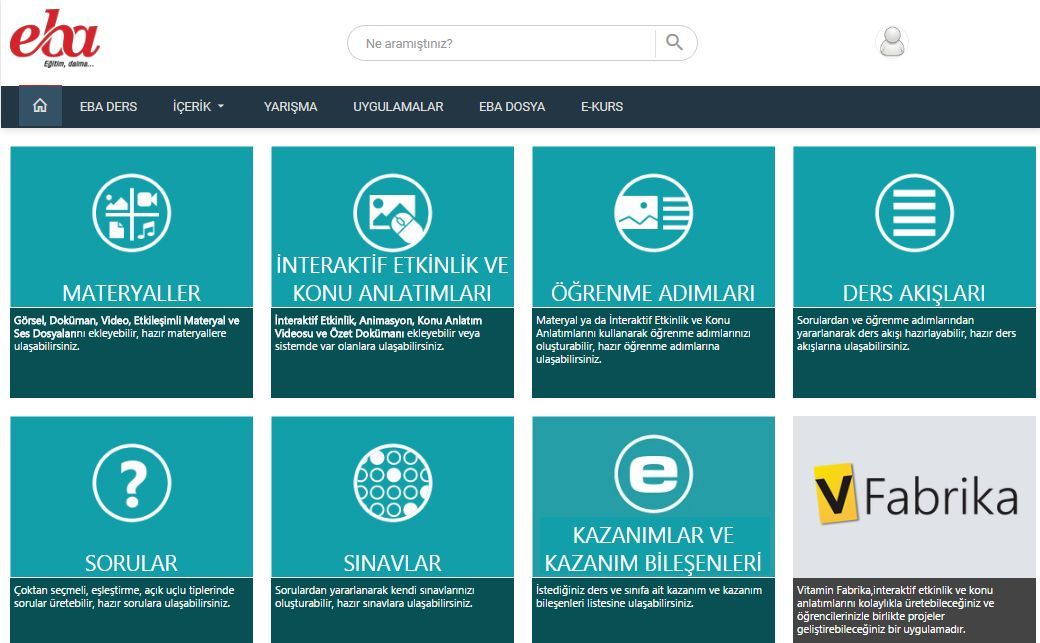 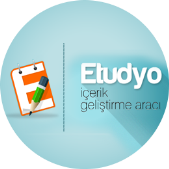 EBA ETUDYO
Etudyo bir e-içerik geliştirme platformudur. Derslerinizi zenginleştirmek için bu platformu kullanarak kendi e-içeriklerinizi kolayca üretebilirsiniz. İçinde zengin imaj, video ve etkileşim gibi öğelerin bulunduğu geniş kütüphaneden faydalanabilirsiniz. E-içeriklerinizi paylaşabilir ve paylaşılan diğer e-içeriklere de ulaşabilirsiniz.
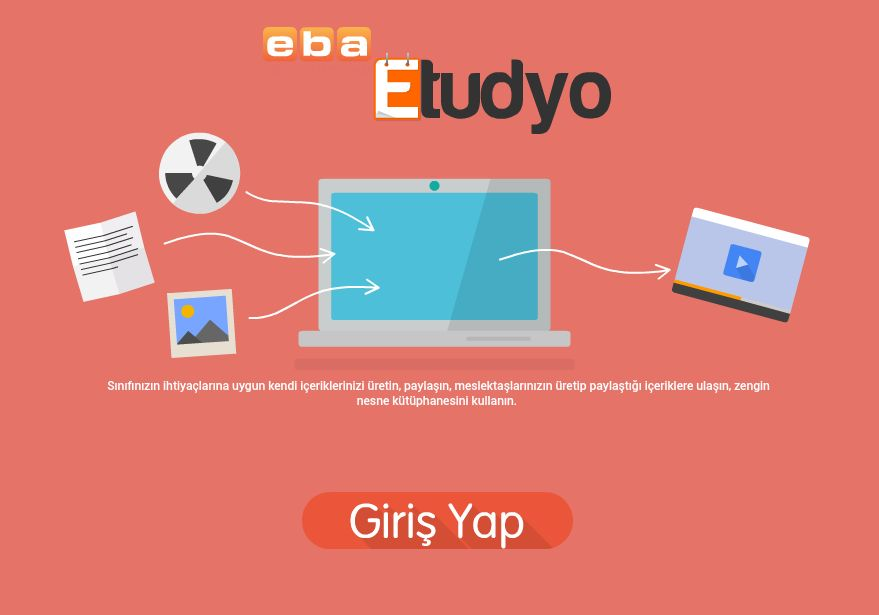 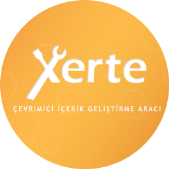 EBA XERTE
Xerte Çevrimiçi İçerik Geliştirme Editörü ile herkes hızlı ve kolay bir şekilde web tabanlı interaktif öğrenme materyalleri oluşturabilmektedir. Oluşturulan içerikler HTML5 uyumlu tüm cihazlarda çalışabilmekte ve duyarlı şablonları ile içerik hem küçük ekranlara hem de büyük ekranlı bilgisayarlara uyumlu hale gelmektedir.
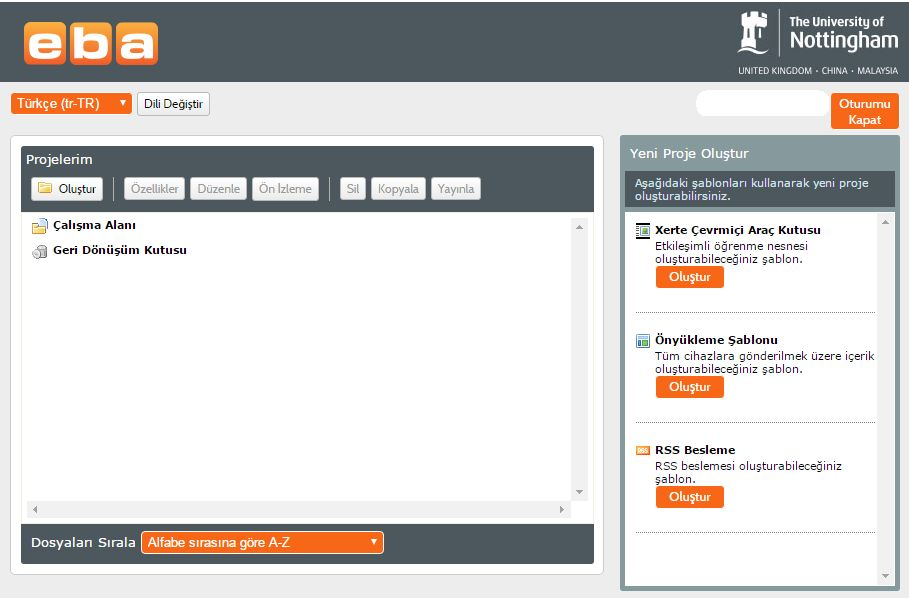 SORU - CEVAP
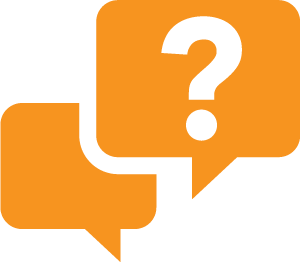